Preparation for AdulthoodMaking Choices
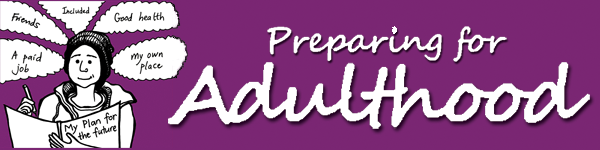 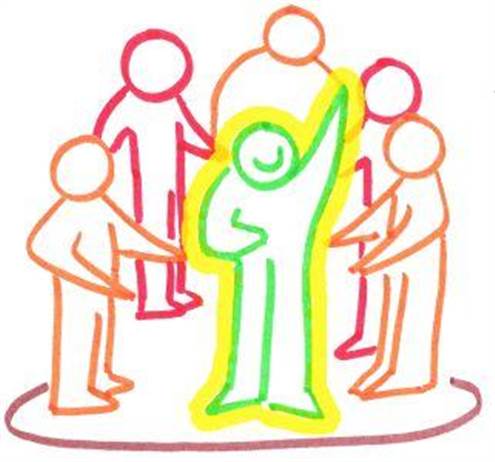 You will have a Person 
Centred Review 
You will discuss what is 
working well.
You will discuss goals and aspirations.
Year 7
What is a Person Centred review ?
For you :Person Centred Reviews- a guide for young people and families - YouTube


For your parents/carers : Person centred reviews - YouTube
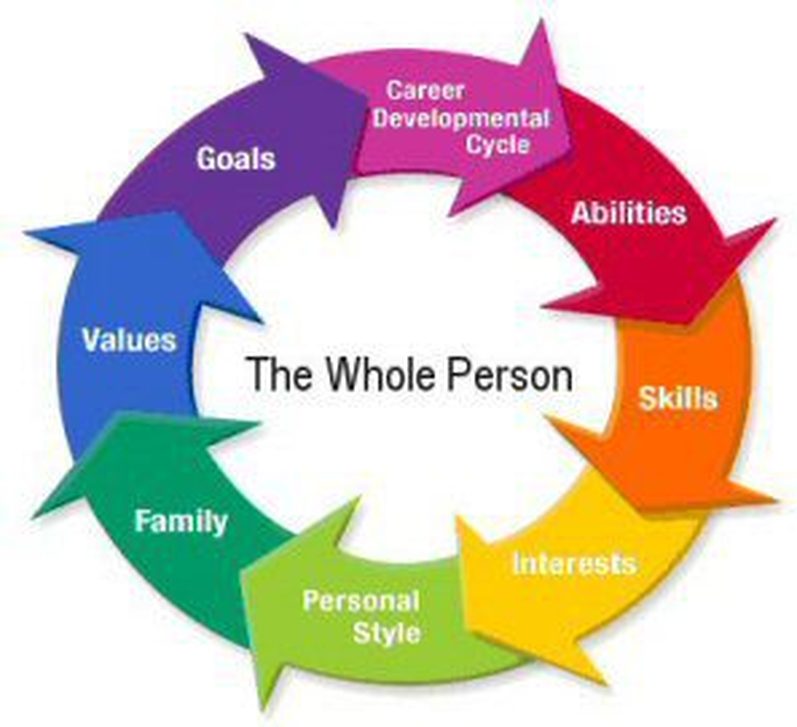 From Year 9
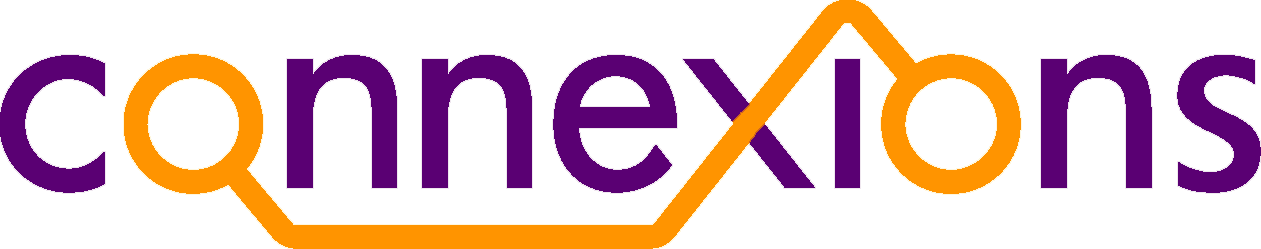 A Connexions adviser will attend your person Centred Review. 
They will get to know you and your family.
They will come to your review every year and help you plan your next steps.
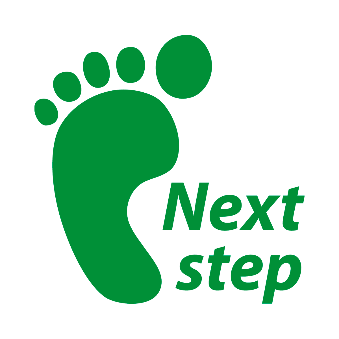 We will discuss your interests and which route you might take through school.
Which lessons you are good at and do you enjoy the most ?
At 16 years old you can make a choice!Stay for Post 16        or               Leave for College
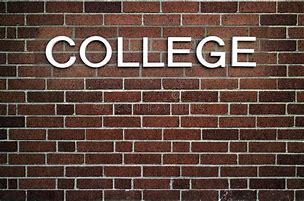 Check out our Prospectus
Post 16 | woodlawn
At 18 years old you make another choice!
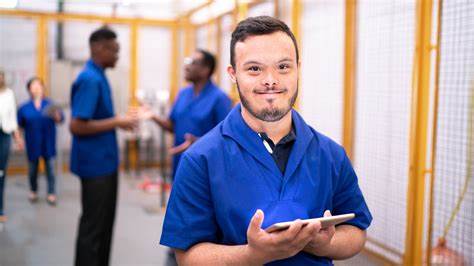 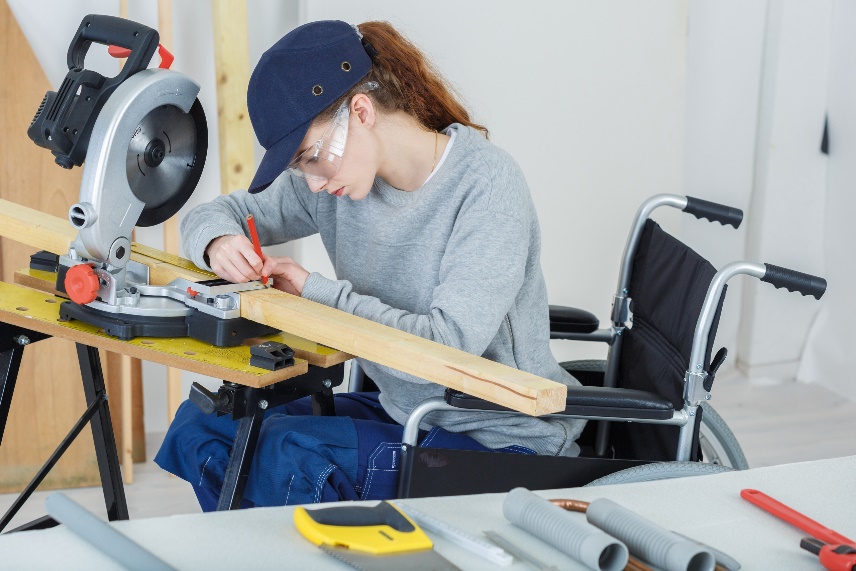 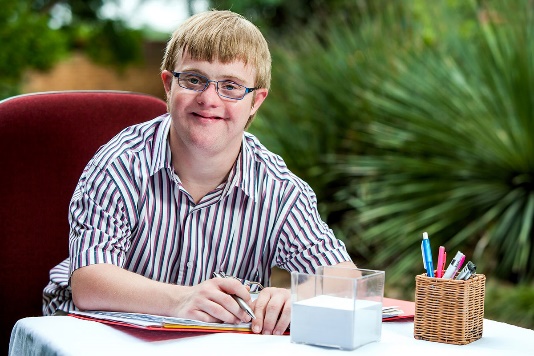 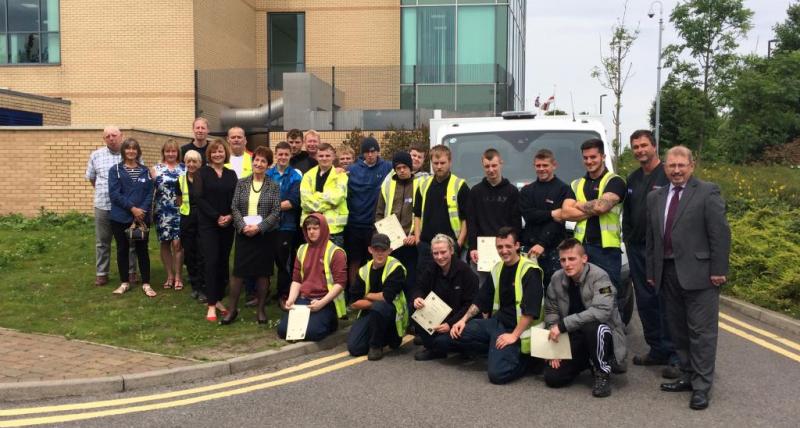 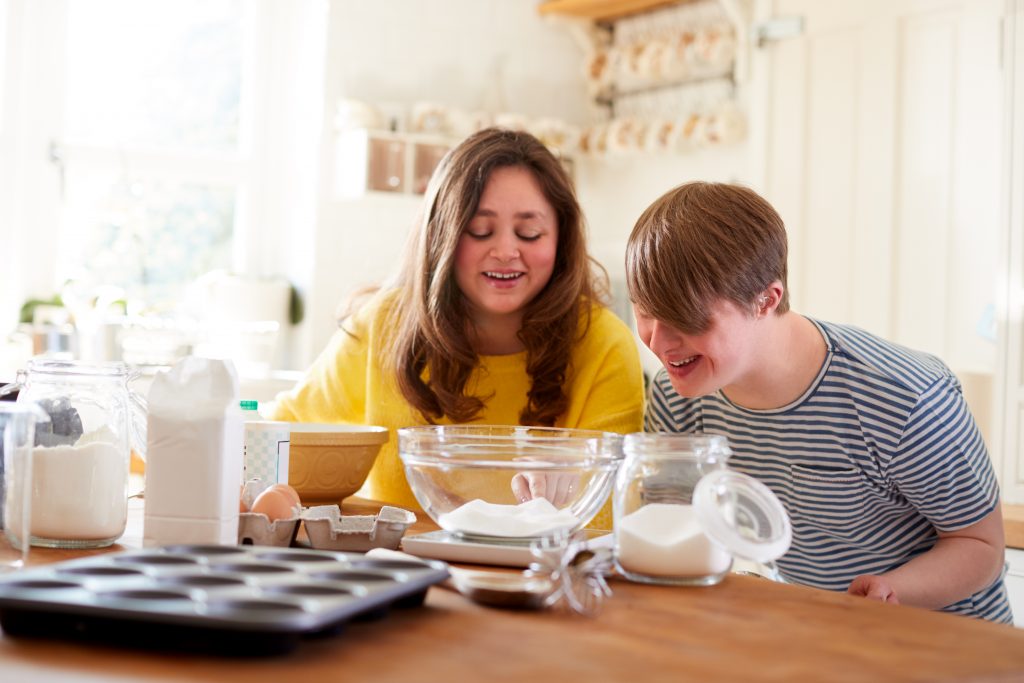 We will help you every step of the way!